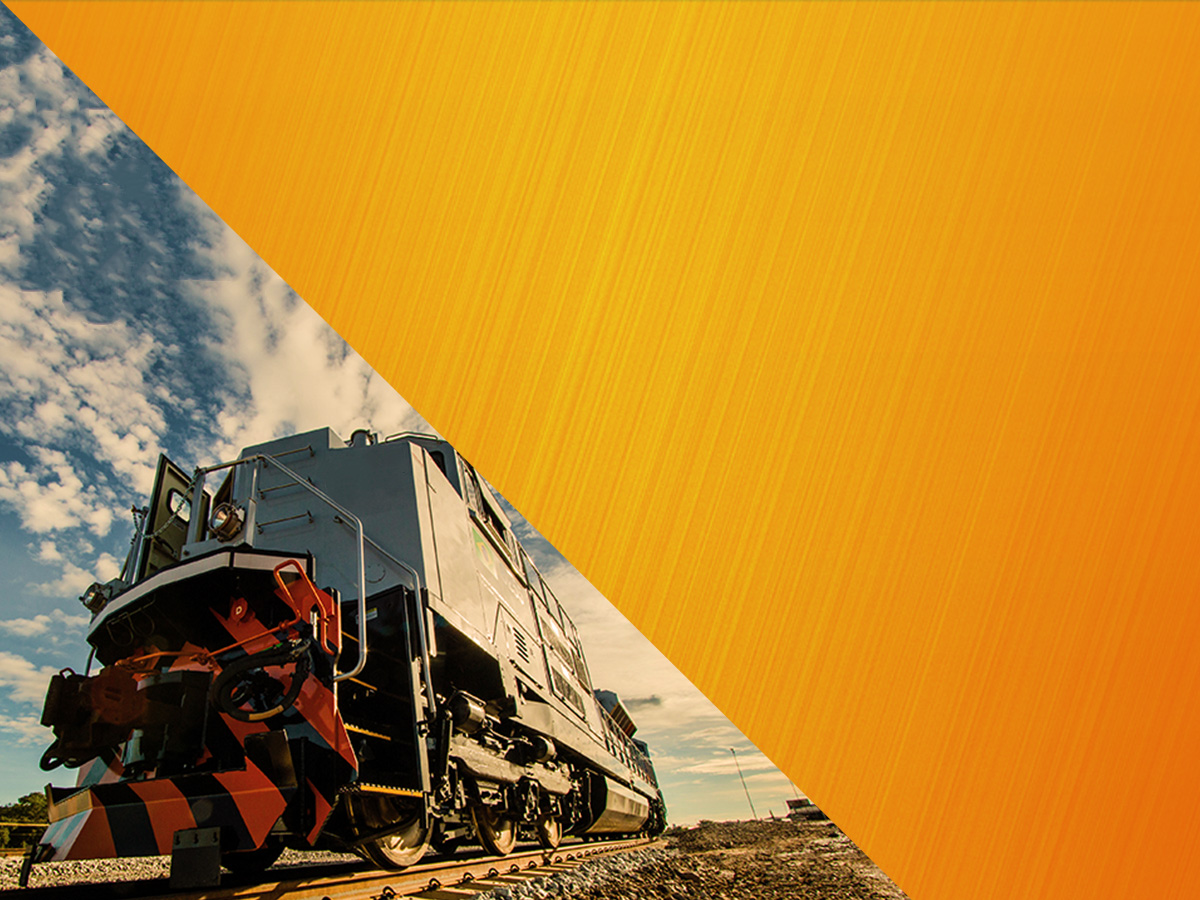 Programa de Investimento
em Logística – PIL

 Rodovias
 Ferrovias
Ministério dos Transportes
Secretária-Executiva
Natália Marcassa de Souza
24/02/2016
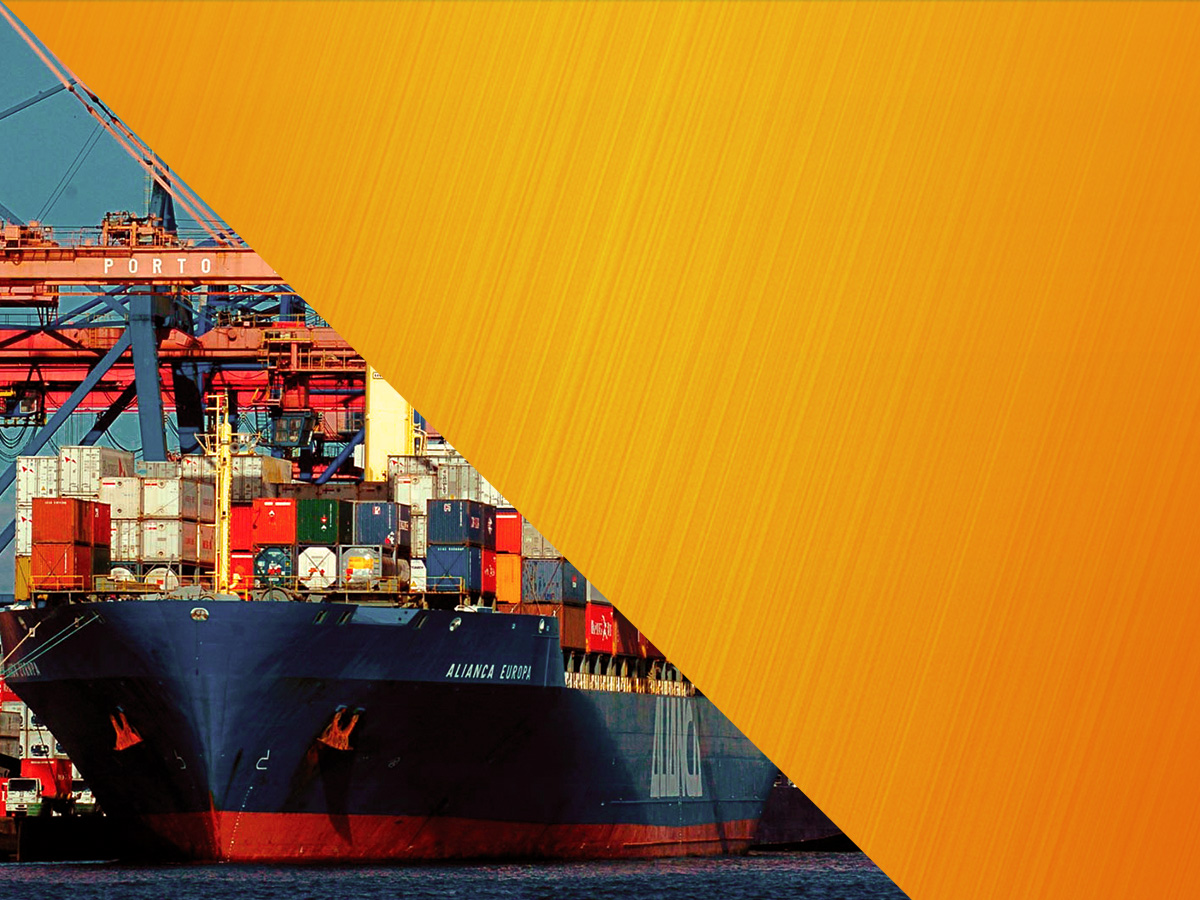 Contextualização:

PORTOS
ARRENDAMENTOS E TUPS
Santarém
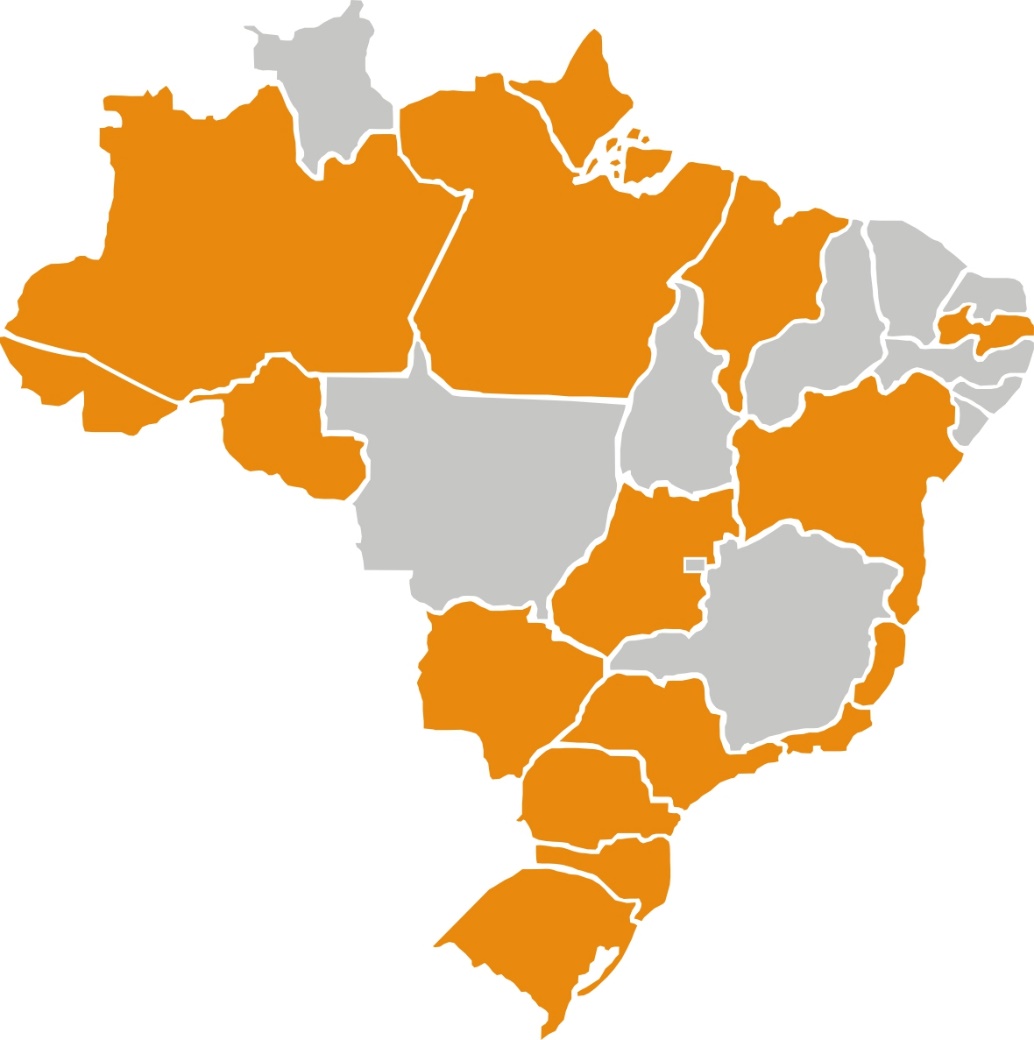 Vila do Conde
Miritituba
Itaituba
São Luís
Suape
Ipojuca
Cruzeiro do Sul
Aratu
Candeias
Porto Velho
São Simão
Itapemirim
3 Lagoas
Rio de Janeiro
Itaguaí
São Gonçalo
Maricá
Santos
São Sebastião
Outros
Paranaguá
São Francisco do Sul
Itajaí
Porto Alegre
Canoas
Outros
RODOVIAS
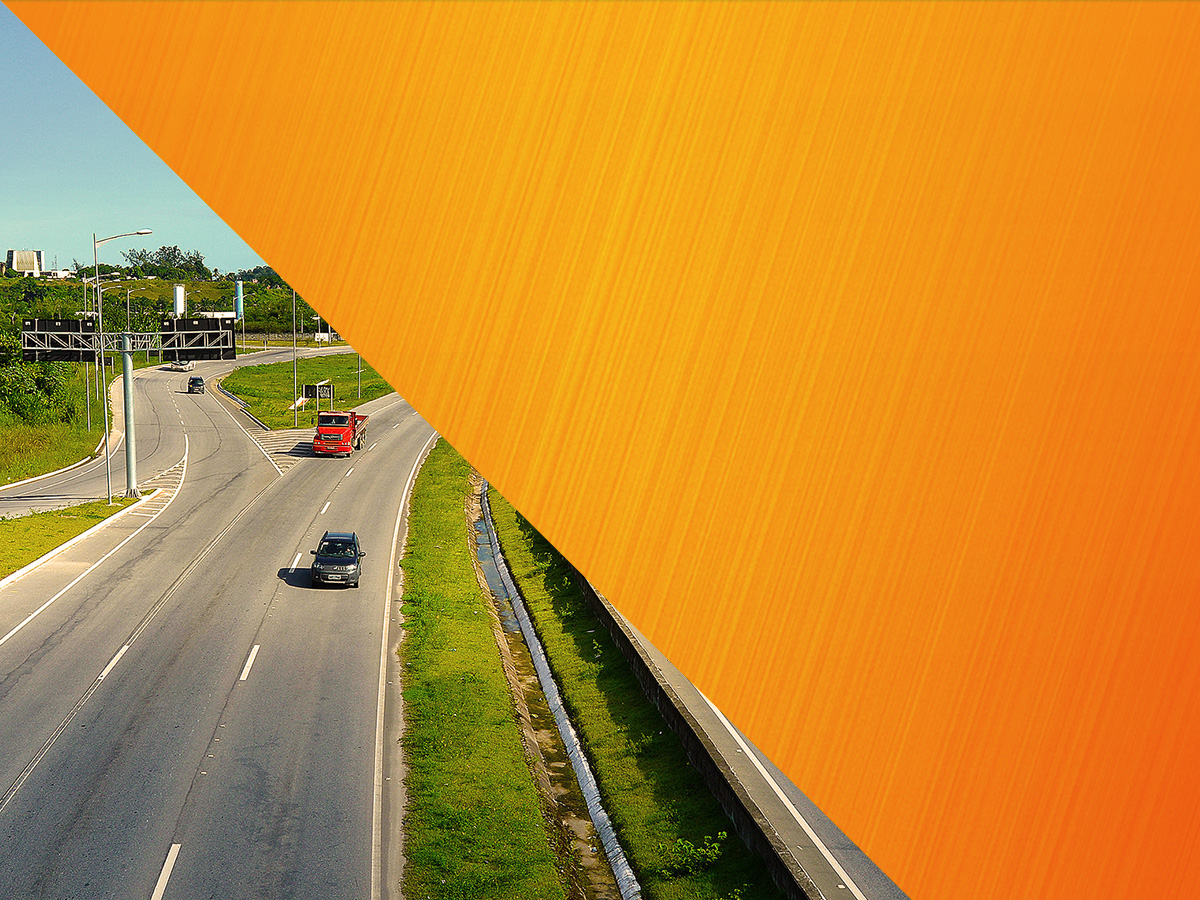 CONCESSÕES DE RODOVIAS – PIL 2012
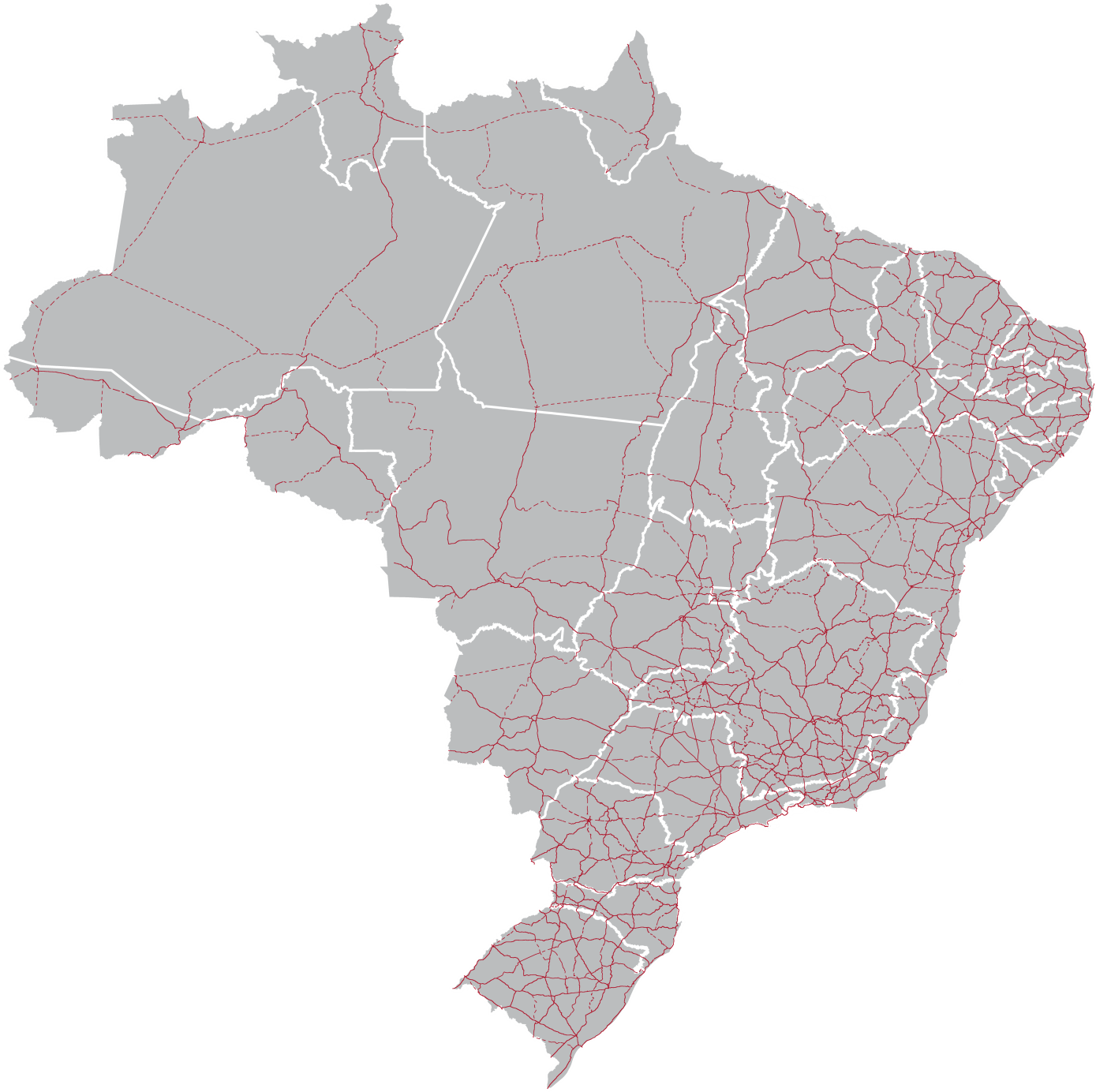 RR
AP
Duplicação total das rodovias até 2018
AM
PA
329,81 km duplicados
até dez/15
PA
CE
RN
PI
PB
PE
AC
AL
RO
TO
BR-153/GO/TO – 624,8 km
Anápolis/GO – Aliança do Tocantins/TO
SE
BA
BR-163/MT – 850,9 km
Sinop – Div. MT/MS (ou) BR-163 e MT-407, 
Div. MS/MT ao Entroncamento com a MT-220 (Sinop)
MT
BR-060/153/262/DF/GO/MG – 1.176,5 km
BR-060 e BR-153 do DF até Div. MG/SP
e BR-262, da BR-153/MG à BR-381/MG (Betim)
DF
MG
GO
São Simão
BR-040/DF/GO/MG – 936,8 km
Entr. BR-251/DF – Juiz de Fora /MG
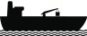 ES
MS
SP
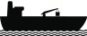 RJ
BR-163/MS – 847,2 km
Div. MT/MS – MS/PR
BR-050/GO/MG – 436,6 km
Entr. BR-040 (Cristalina) – Div. MG/SP
PR
3 Lagoas
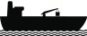 SC
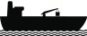 Rio de Janeiro
Itaguaí
São Gonçalo
Maricá
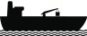 RS
Santos
São Sebastião
Outros
Paranaguá
NOVAS CONCESSÕES DE RODOVIAS – PIL 2014
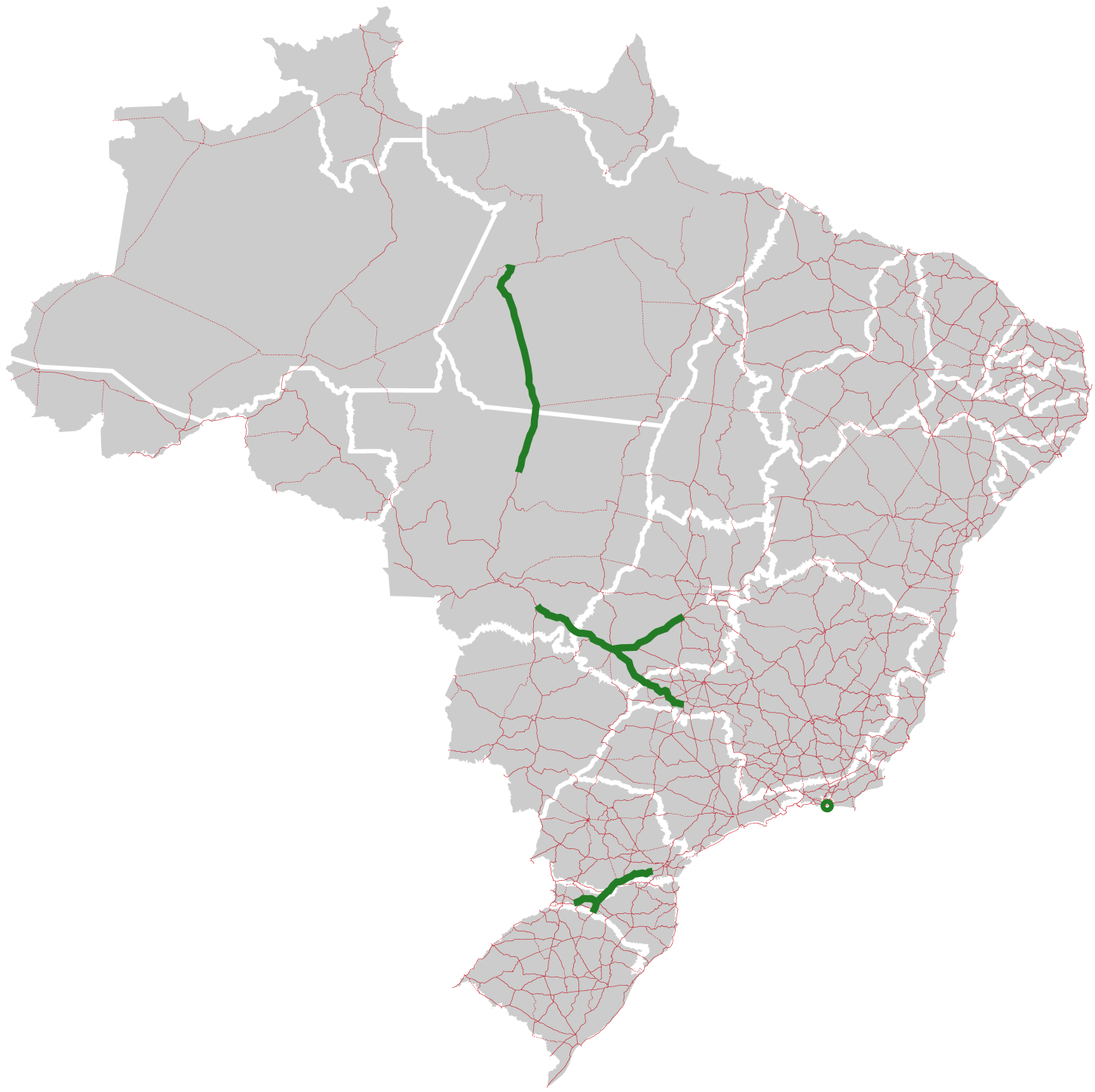 BR-163/230/MT/PA (Sinop – Porto Miritituba)
RR
AP
Em Audiência Pública

Leilão: 2016
Miritituba
Itaituba
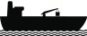 AM
PA
MA
CE
RN
PI
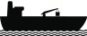 PB
PE
AC
163
230
364
364
060
476
153
282
TO
AL
RO
SE
BA
BR-364/365/GO/MG (Jataí – Entr. BR-153)
BR-364/060/MT/GO (Rondonópolis – Goiânia)
MT
Em análise no TCU

Leilão: 2016
DF
Em Audiência Pública

Leilão: 2016
GO
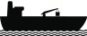 365
São Simão
MG
ES
MS
Rio de Janeiro
RJ
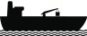 SP
BR-476/153/282/480PR/SC (Lapa – Chapecó – Divisa SC/RS)
BR-101/RJ  (Ponte Rio – Niterói)
PR
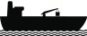 Aprovada pelo TCU com ressalvas

Leilão: 2016
Contrato assinado em maio/15
SC
Paranaguá
RS
NOVAS CONCESSÕES DE RODOVIAS – PIL 2015
Em estudos – Procedimento de Manifestação de Interesse (PMI)
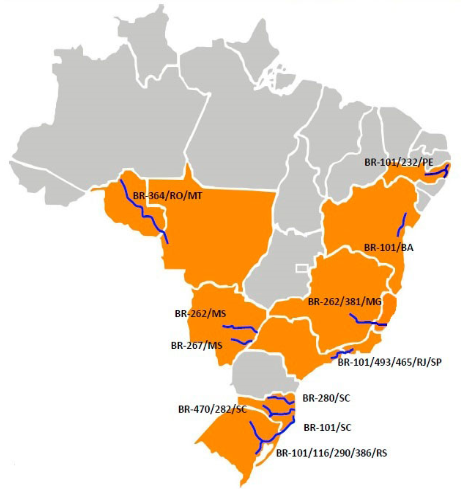 Suape
Ipojuca
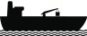 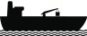 Aratu
Candeias
Porto Velho
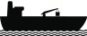 Itapemirim
Prazo estudos:
Março-Julho/2016
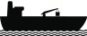 Rio de Janeiro
Itaguaí
São Gonçalo
Maricá
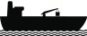 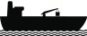 3 Lagoas
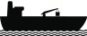 Santos
São Sebastião
Outros
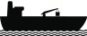 São Francisco do Sul
Itajaí
Porto Alegre
Canoas
Outros
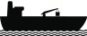 NOVAS CONCESSÕES DE RODOVIAS – PIL 2016
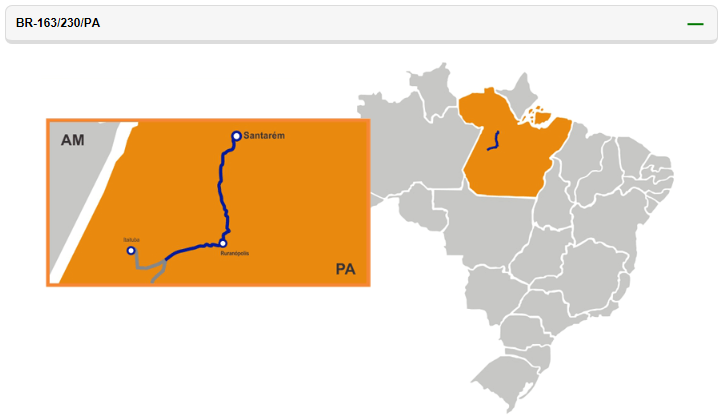 Santarém
Prazo para manifestação de interesse - 14/03/2016
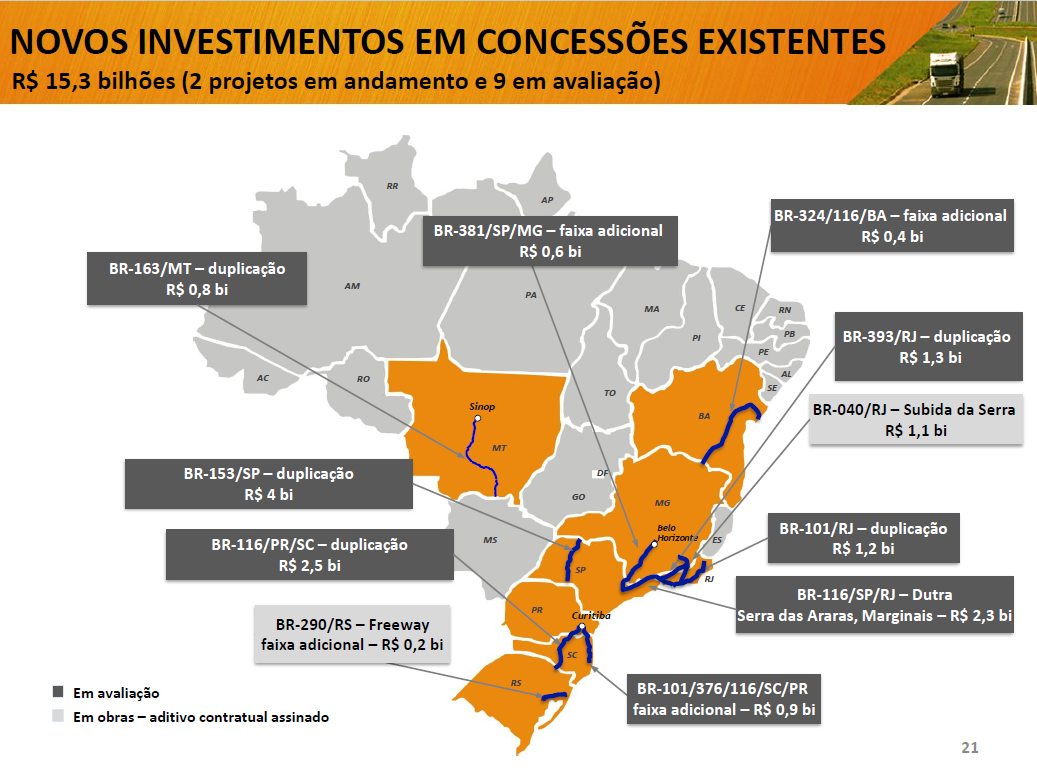 R$ 15,3 bilhões (3 projetos em andamento e 8 em avaliação)
BR-163/MT – duplicação
R$ 0,8 bi
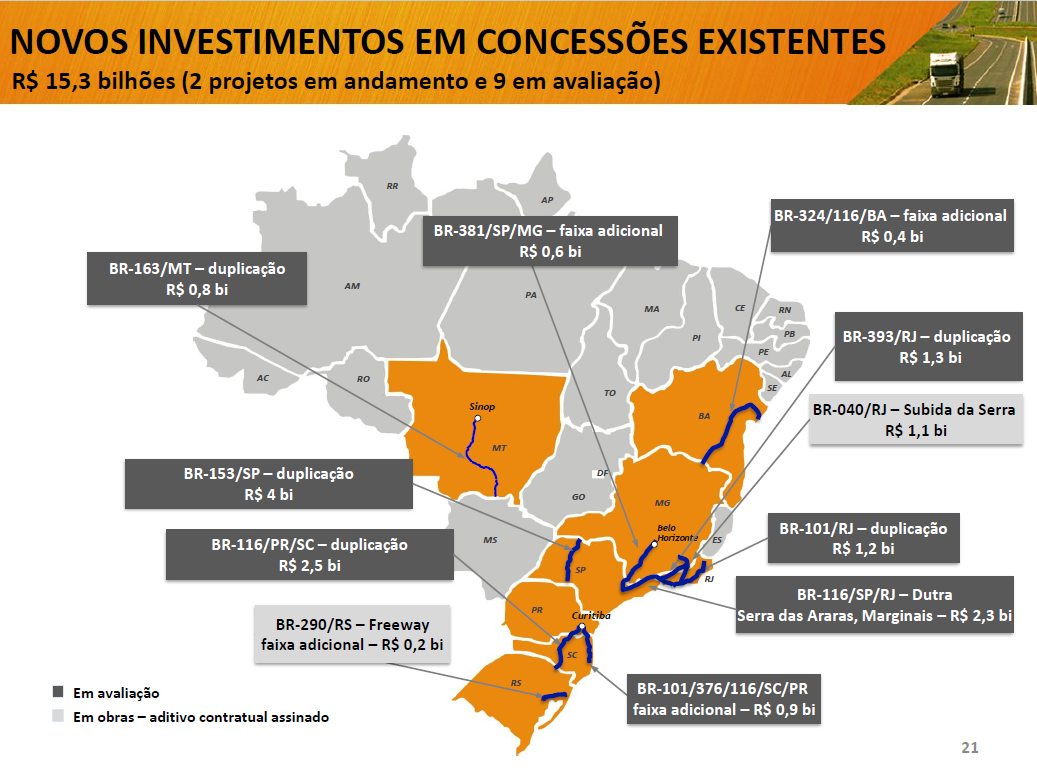 R$ 15,3 bilhões (3 projetos em andamento e 8 em avaliação)
BR-163/MT – duplicação
R$ 0,8 bi
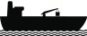 Aratu
Candeias
Araçatuba
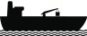 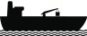 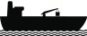 Santos
São Sebastião
Outros
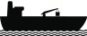 Rio de Janeiro
Itaguaí
São Gonçalo
Maricá
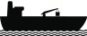 Porto Alegre
Canoas
Outros
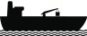 São Francisco do Sul
Itajaí
FERROVIAS
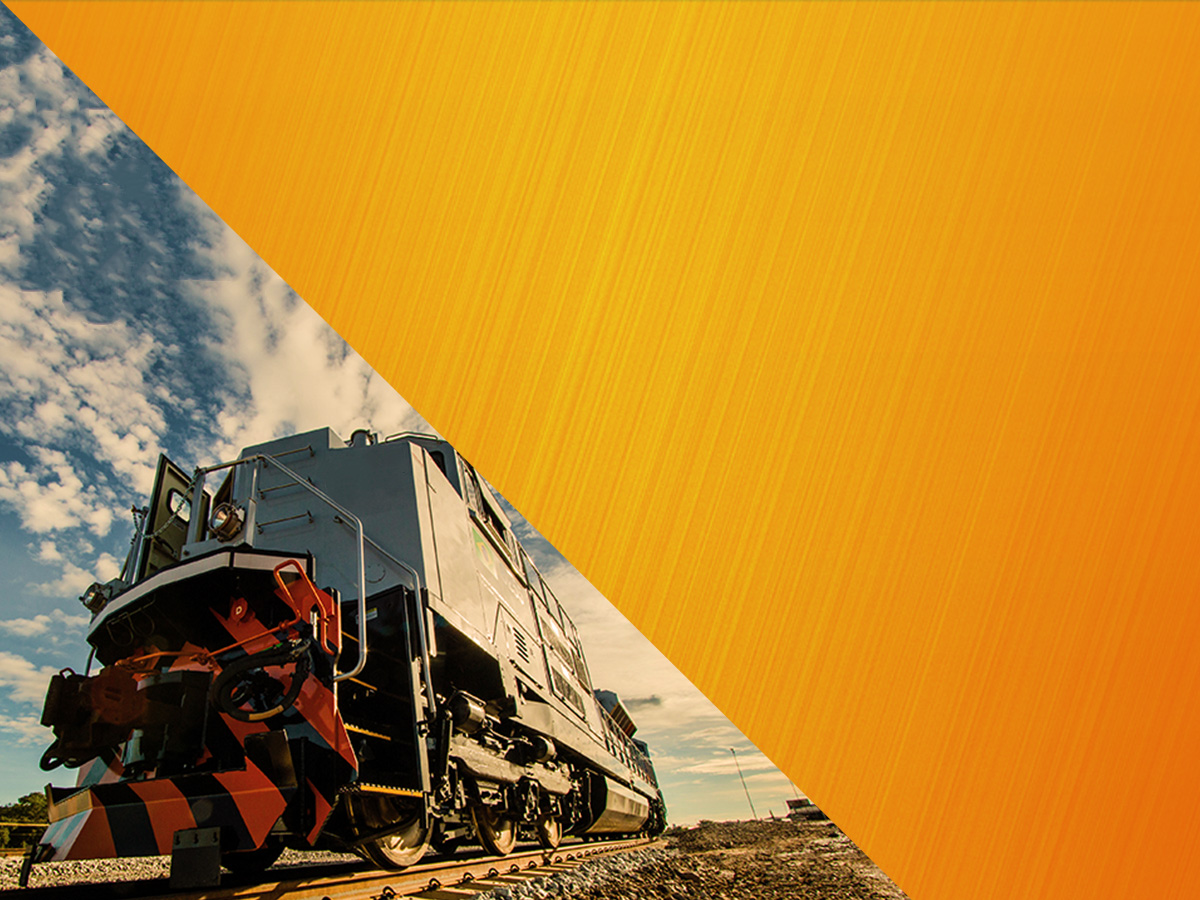 FERROVIAS
Lucas do Rio Verde/MT –
Itaituba/PA
Açailândia/MA – Barcarena/PA
Estudo entregues
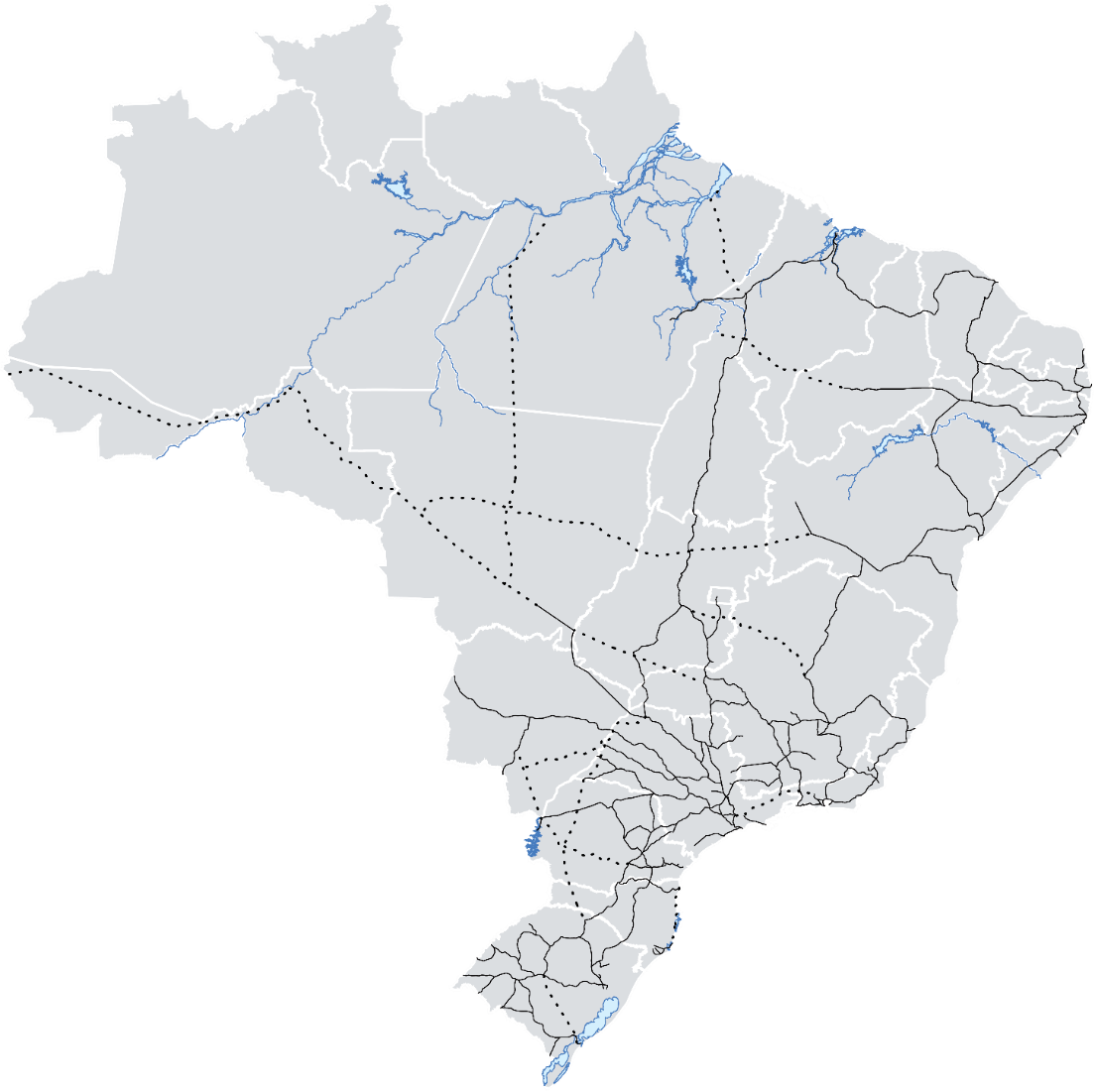 Estudo entregues
Barcarena
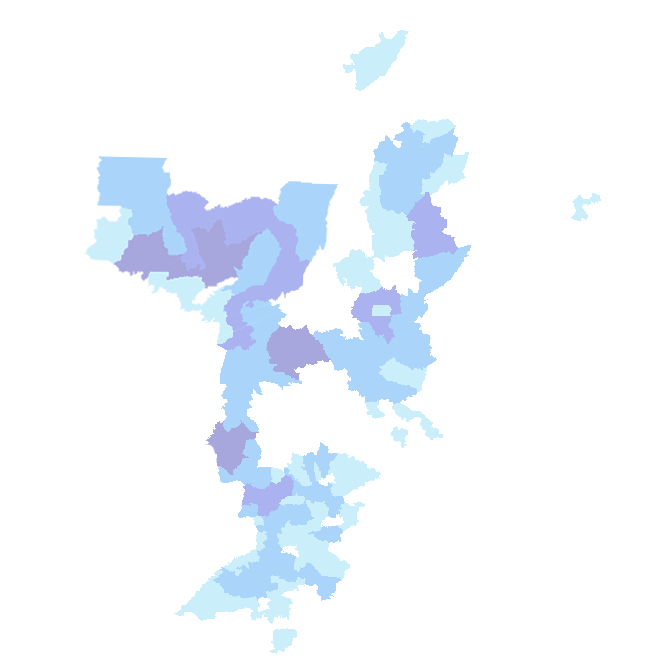 Santarém
Miritituba
Pecém
Palmas/TO – Anápolis/GO
Açailândia
Xambioá
Estreito
Natal
Aguiarnópolis
Estudo entregues
Cruzeiro do Sul
Porto Velho
Eliseu
Martins
Suape
Palmas
Rio Branco
Bioceânica
Lucas do
Rio Verde
Figueirópolis
Barreiras
Em estudo - PMI
Correntina
Sapezal
Campinorte
Caetité
Vilhena
Salvador
Guanambi
Cuiabá
Ilhéus
Anápolis
Rondonópolis
RJ - ES
Alto Araguaia
Corinto
Em estudo - PMI
Corumbá
Estrela D’Oeste
Belo Horizonte
Três Lagoas
Vitória
Dourados
Campo dos Goytacazes
Rio de Janeiro
Santos
Foz do Iguaçu
Soja, milho
Cascavel
Paranaguá
Cana de açúcar e etanol
Chapecó
Ouro Verde de Goiás/GO –
Três Lagoas/MS)
Minério de ferro e aço
Passo Fundo
SantaMaria
Setores industriais: automotivo e autopeças, cimento, derivados de petróleo, papel e celulose, fertilizantes
Uruguaiana
Porto Alegre
Em construção (PAC)
PIL 2015-2018
Em Audiência Pública
Rio Grande
FERROVIAS
Miritituba
Itaituba
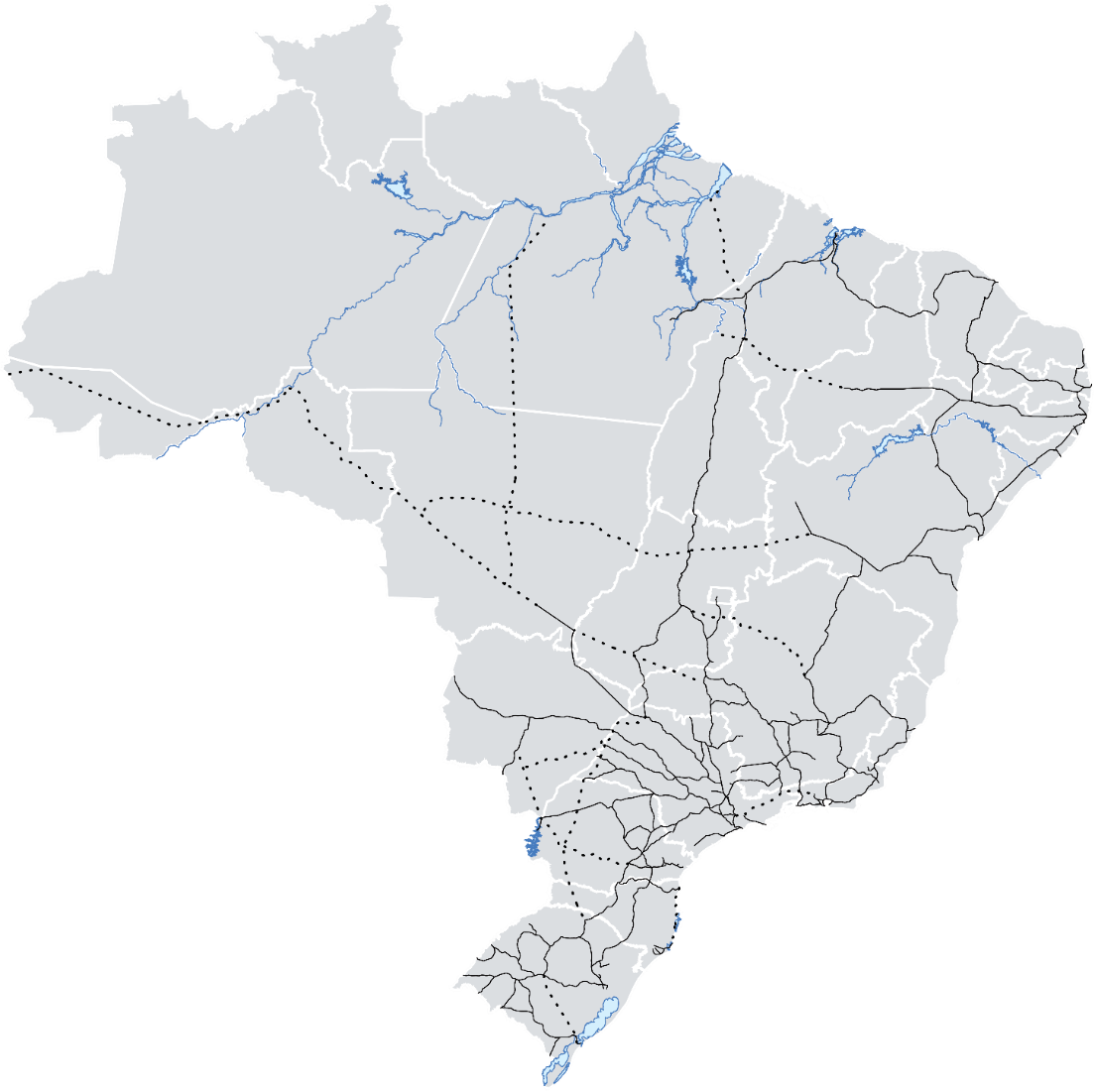 Barcarena
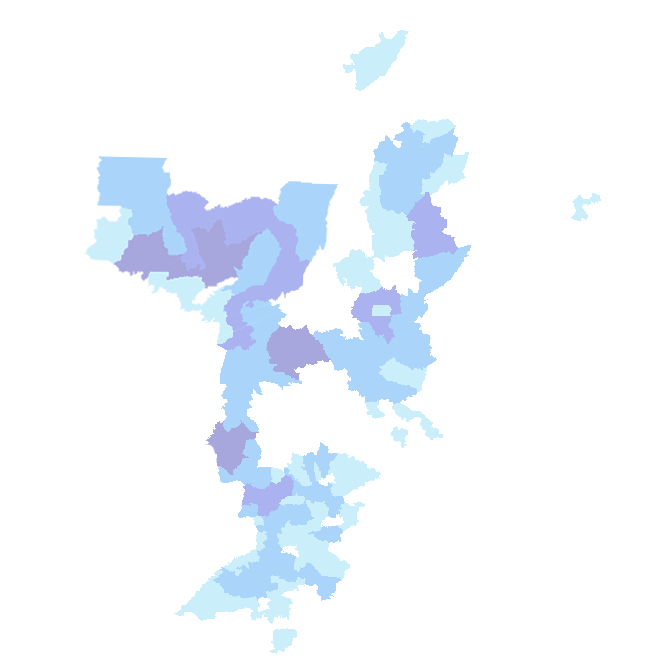 Santarém
Vila do Conde
Miritituba
Pecém
Pecém
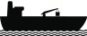 Açailândia
Xambioá
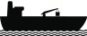 Estreito
Natal
Aguiarnópolis
Cruzeiro do Sul
Cruzeiro do Sul
Porto Velho
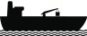 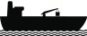 Eliseu
Martins
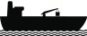 Suape
Palmas
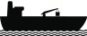 Rio Branco
Suape
Ipojuca
Lucas do
Rio Verde
Figueirópolis
Barreiras
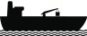 Correntina
Sapezal
Campinorte
Caetité
Vilhena
Salvador
Guanambi
Porto Velho
Cuiabá
Ilhéus
Anápolis
Rondonópolis
lhéus
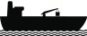 Alto Araguaia
Corinto
Corumbá
Estrela D’Oeste
São Simão
Belo Horizonte
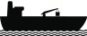 Itapemirim
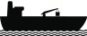 Três Lagoas
Vitória
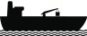 Dourados
Campo dos Goytacazes
Rio de Janeiro
Itaguaí
São Gonçalo
Maricá
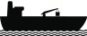 Rio de Janeiro
3 Lagoas
Santos
Foz do Iguaçu
Soja, milho
Cascavel
Paranaguá
Cana de açúcar e etanol
Chapecó
Minério de ferro e aço
Passo Fundo
SantaMaria
Setores industriais: automotivo e autopeças, cimento, derivados de petróleo, papel e celulose, fertilizantes
Uruguaiana
Porto Alegre
Em construção (PAC)
PIL 2015-2018
Rio Grande